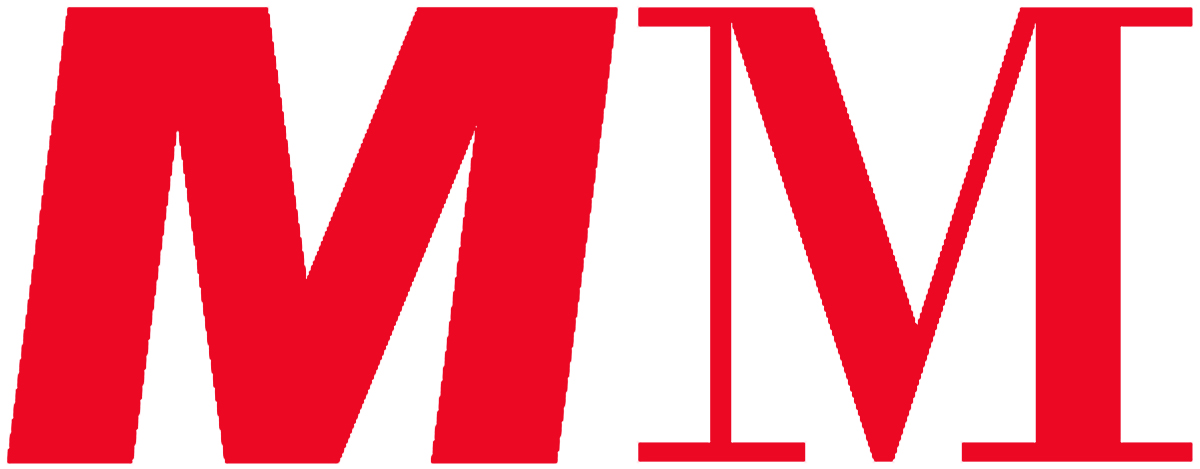 Le concessioni portuali
MARESCA  &  PARTNER
STUDIO LEGALE
Tra demanio e servizi
Napoli, 11 febbraio 2020
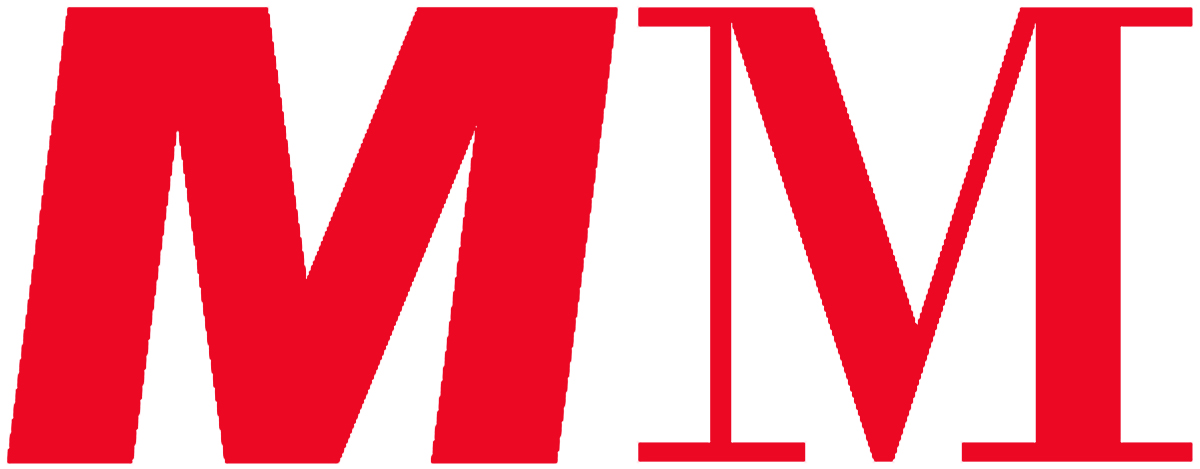 Le concessioni: equivoci
Sono il caso tipico di partenariato pubblico privato
C’è una fondamentale distinzione che induce a confusione tra 
Concessioni di lavori e servizi e 
Conessioni demaniali portuali
La principale differenza risiede nell’oggetto della concessione
La conseguenza è molto rilevante in termini di disciplina
La procedura di aggiudicazione è completamente diversa
Le regole sulla modifica in corso di validità (proroga) sono profondamente diverse
Il controllo dell’attività in termini di vigilanza da parte delle autorità si estende in modo molto più pregnante per le concessioni di lavori e servizi per le quali la vigilanza si estende ad aspetti industriali interni mentre per le concessioni demaniali l’unico parametro rilevante è l’uso proficuo del bene
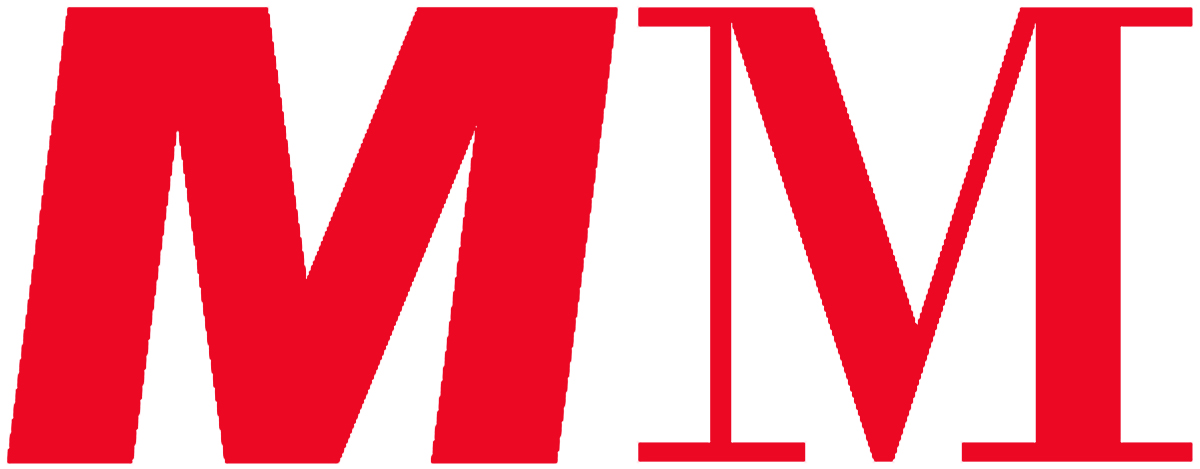 …segue… il rapporto con ART e ADSP
ART istituita dall’art. d.l. 201/2011
Inzialmente prevista per soddisfare le esigenze di separazione in materia ferroviaria: RFI assegna tracce a tutti gli operatori
Poi inserite competenze chiare: modelli concessori autostrade e modelli concessori aeroporti
Incluse poi le competenze in materia di TPL, Regolamento 1177/2010 e Regolamento 545/2016
Caratteristica comune: tutte le materie sono regolate: la tariffa e i diritti essenziali sono stabiliti dalla legge e controllati dall’autorità. 
Art. 106 TFUE, però impone che ogni obbligo abbia una compensazione. Per questo viene anche garantita una remunerazione del capitale investito.
Questi elementi che qualificano la regolazione sono assenti dal modno portuale
Ulteriore confusione generata dalla natura delle ADSP e dalla recente procedura d’infrazione
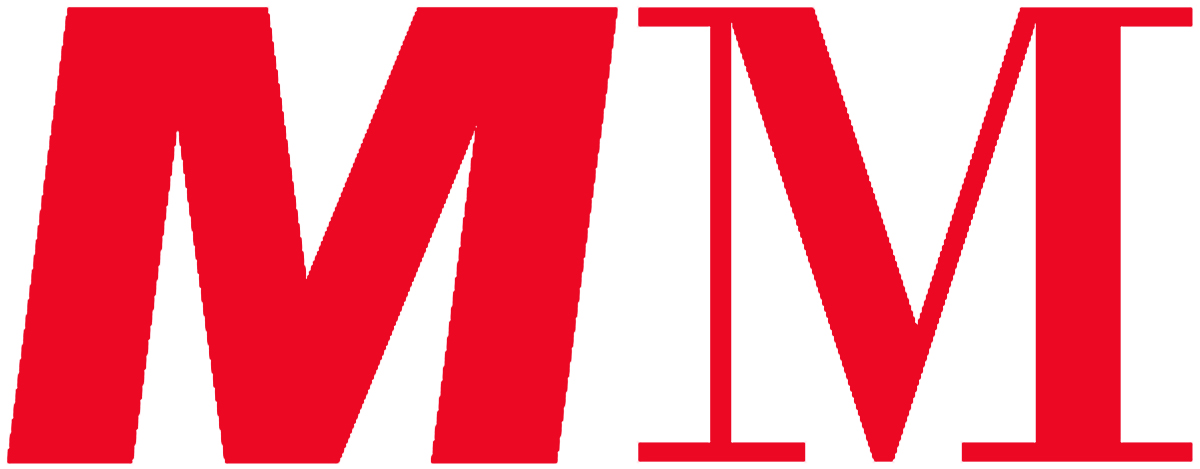 Il Finanziamento dei lavori nei porti
La differenza tra regime concessorio tradizionale e quello portuale implica 
Autorità di sistema portuale landlord responsabile degli investimenti
Concessionari hanno diritto ad un bene funzionale per il relativo utilizzo
Problema: carenza di risorse pubbliche
È Possibile sviluppare partnership pubblico-private in cui il concessionario si fa carico di investimenti prevedendo una durata della concessione sufficientemente lunga per 
ammortizzare il relativo costo oppure 
ammortizzarli parzialmente prevedendo un valore di subentro al termine
In questo caso occorre una procedura di proroga della concessione che sia compatibile con la giurisprudenza europea “Pressetext” e che preveda la possibilità di terzi di presentare opposizioni per prospettare un uso alternativo del bene meno oneroso e più proficuo
Questa flessibilità consente oggi, ormai, una maggiore attrattività dei fondi d’investimento nelle attività portuali
Da valutare il rischio dela presenza dei fondi sovrani
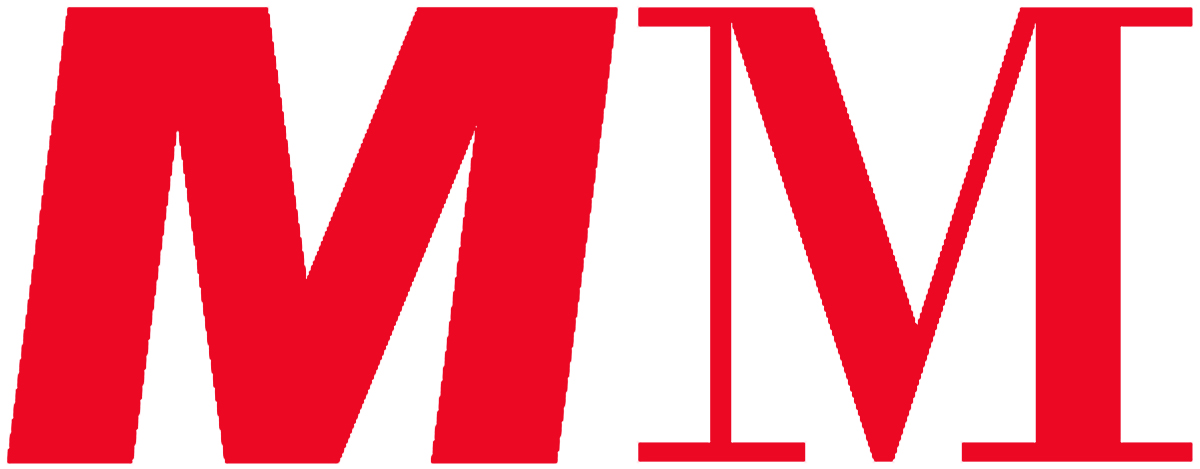 Controllo investimenti stranieri nei terminal
Nel determinare se un investimento estero diretto possa incidere sulla sicurezza o sull'ordine pubblico, gli Stati membri e la Commissione possono prendere in considerazione i suoi effetti potenziali, tra l'altro, a livello di:
infrastrutture critiche, (…) nonché gli investimenti in terreni e immobili fondamentali per l'utilizzo di tali infrastrutture;
tecnologie critiche e prodotti a duplice uso
sicurezza dell'approvvigionamento di fattori produttivi critici, tra cui l'energia e le materie prime, nonché la sicurezza alimentare;
accesso a informazioni sensibili, compresi i dati personali, o la capacità di controllare tali informazioni; o
libertà e pluralismo dei media.
Nel determinare se un investimento estero diretto possa incidere sulla sicurezza o sull'ordine pubblico, gli Stati membri e la Commissione tengono altresì conto, in particolare, se:
l'investitore estero sia direttamente o indirettamente controllato dall'amministrazione pubblica, inclusi organismi statali o forze armate, di un paese terzo, anche attraverso l'assetto proprietario o finanziamenti consistenti;
l'investitore estero sia già stato coinvolto in attività che incidono sulla sicurezza o sull'ordine pubblico in uno Stato membro; o
vi sia un grave rischio che l'investitore intraprenda attività illegali o criminali.
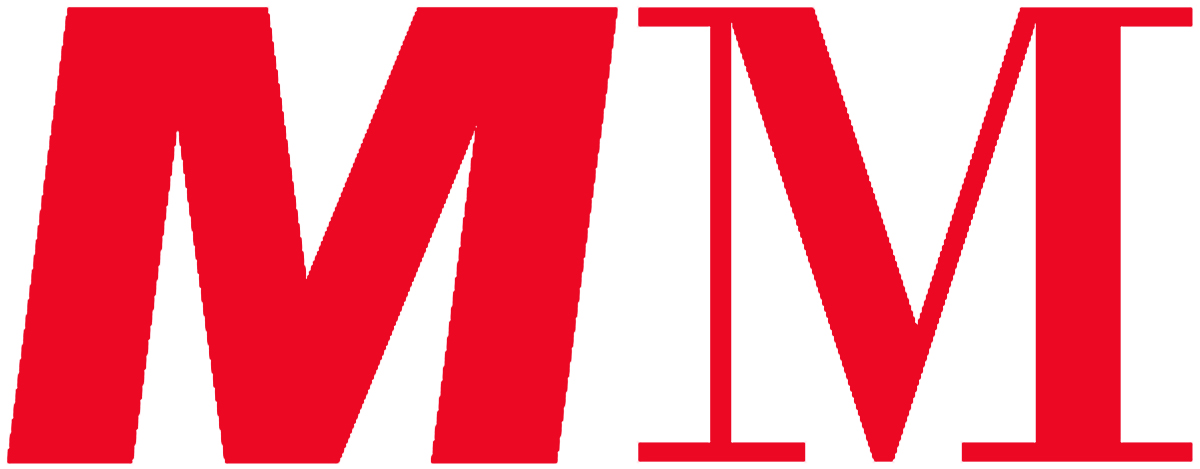 Terminal e innovazione: obblighi e opportunità
Il mondo terminalistico deve affrontare due sfide
La digitalizzazione e automazione delle attività che include anche la dematerializzazione dei documenti: esempi ne sono la PLN e le procedure doganali (es. Circle). 
Si sta avviando un percorso analogo di digitalizzazione con alcune Autorità di sistema portuale anche per le procedure autorizzative e di aggiudicazione delle concessioni
La conversione di 
La necessità di proteggere sotto il profilo informatico 
I dati aziendali ai fini della riservatezza delle informazioni industriali e commerciali
I dati sensibili di dipendenti e fornitori in virtù del c.d. GDPR
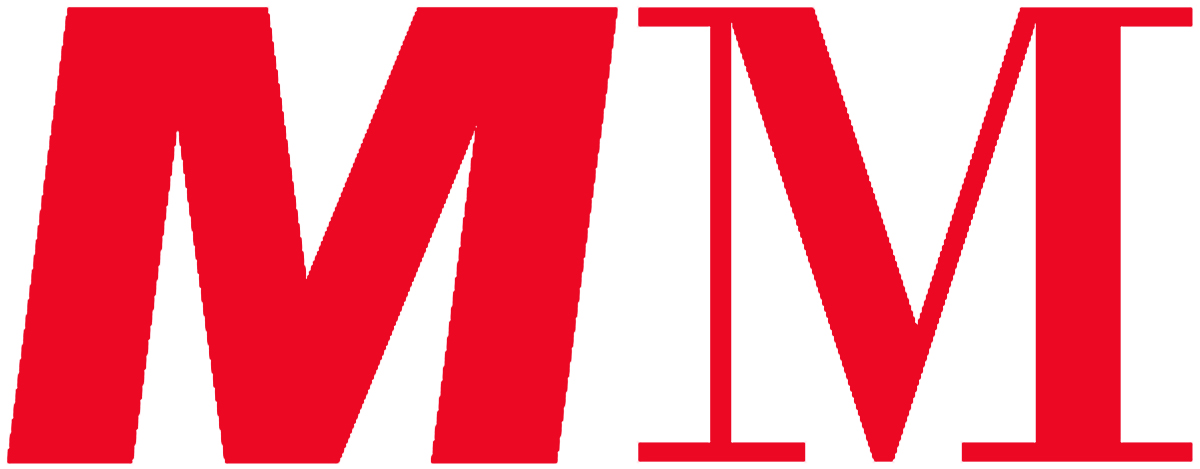 MARESCA  &  PARTNER
STUDIO LEGALE
Prof. Avv. Davide Marescadavide.maresca@marescalex.com